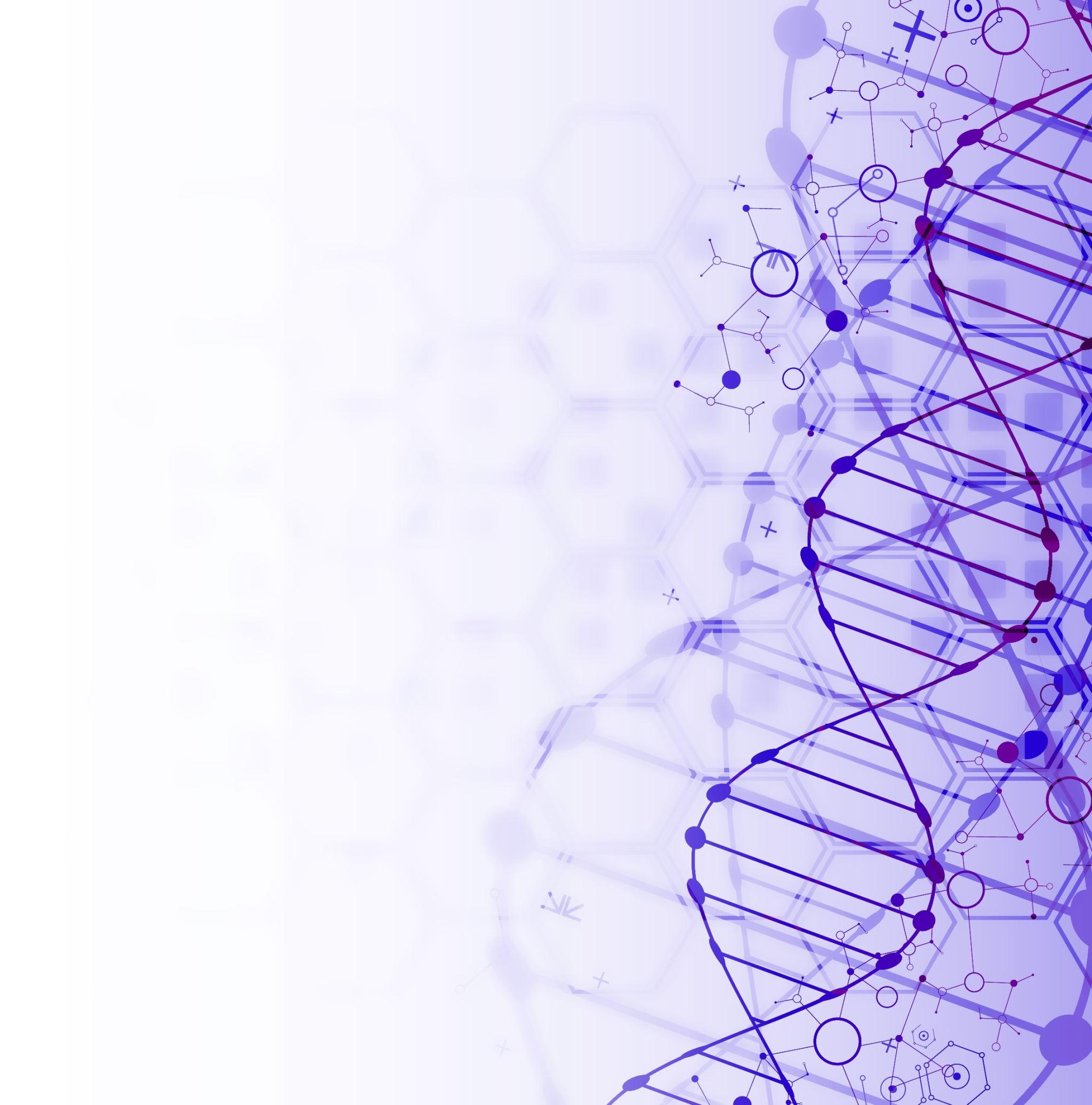 Mengenali dan berespon terhadap adverse events
Ns. Suyamto SST., MPH
STIKES NOTOKUSUMO YOGYAKARTA
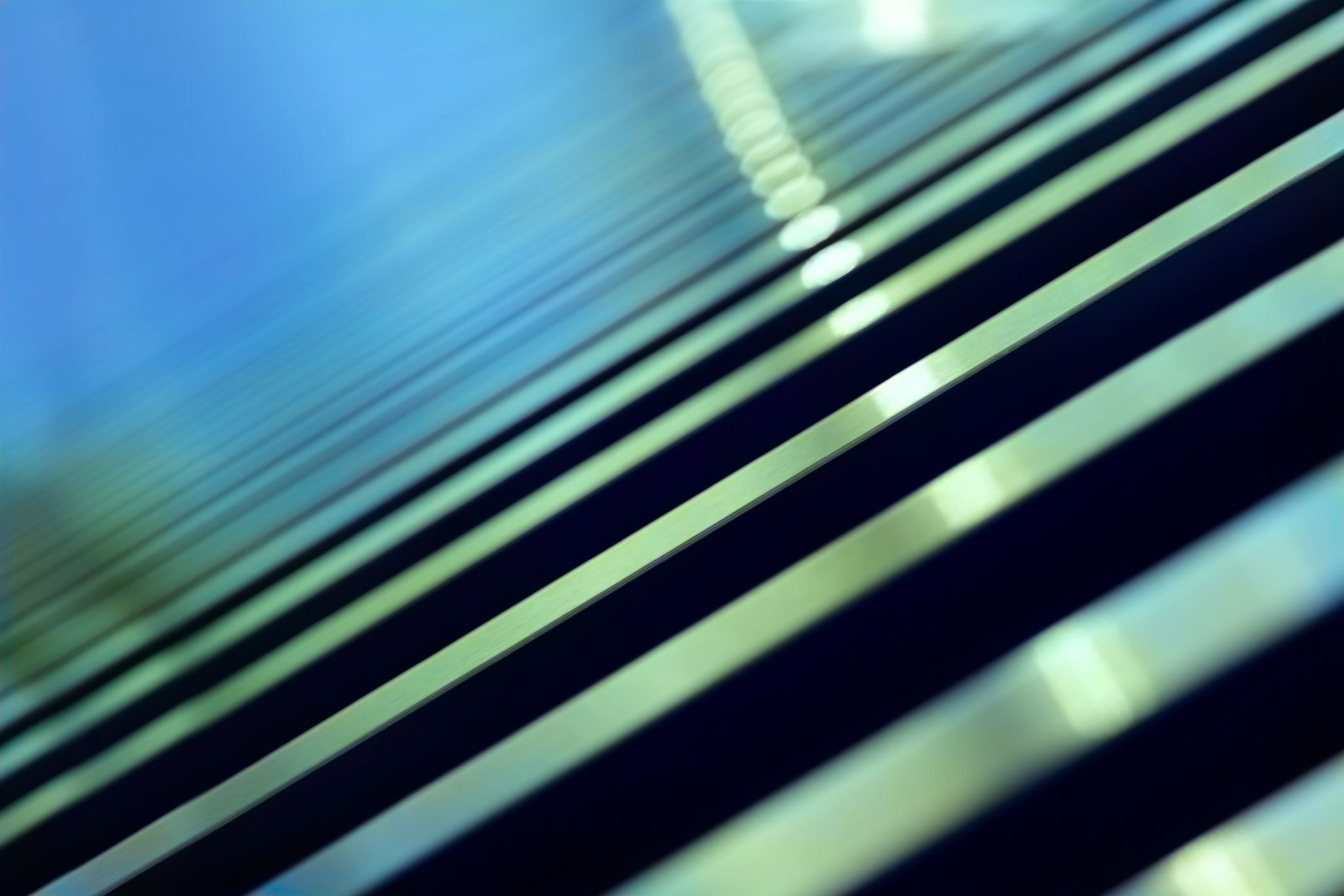 Tujuan Pembelajaran
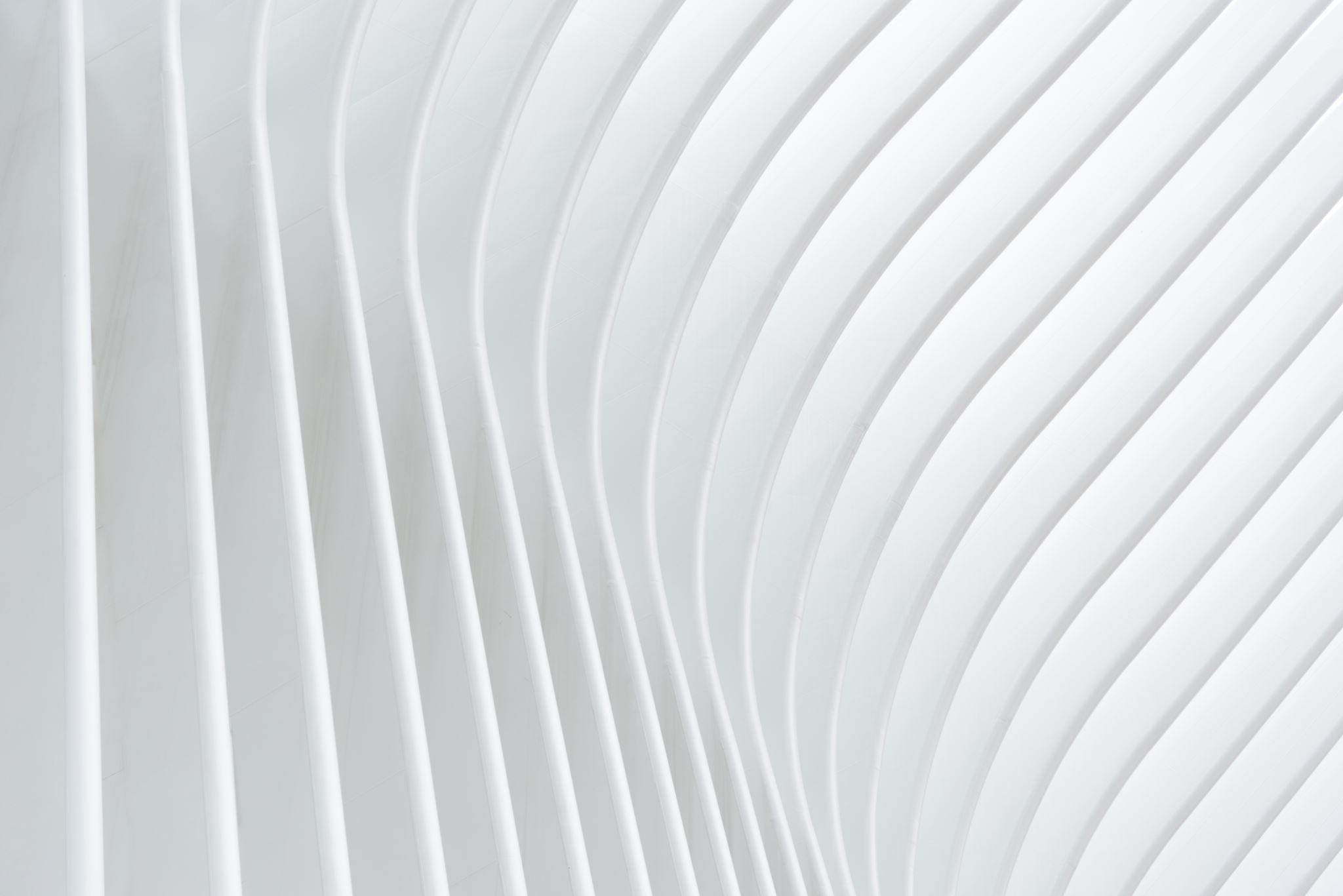 Pengertian
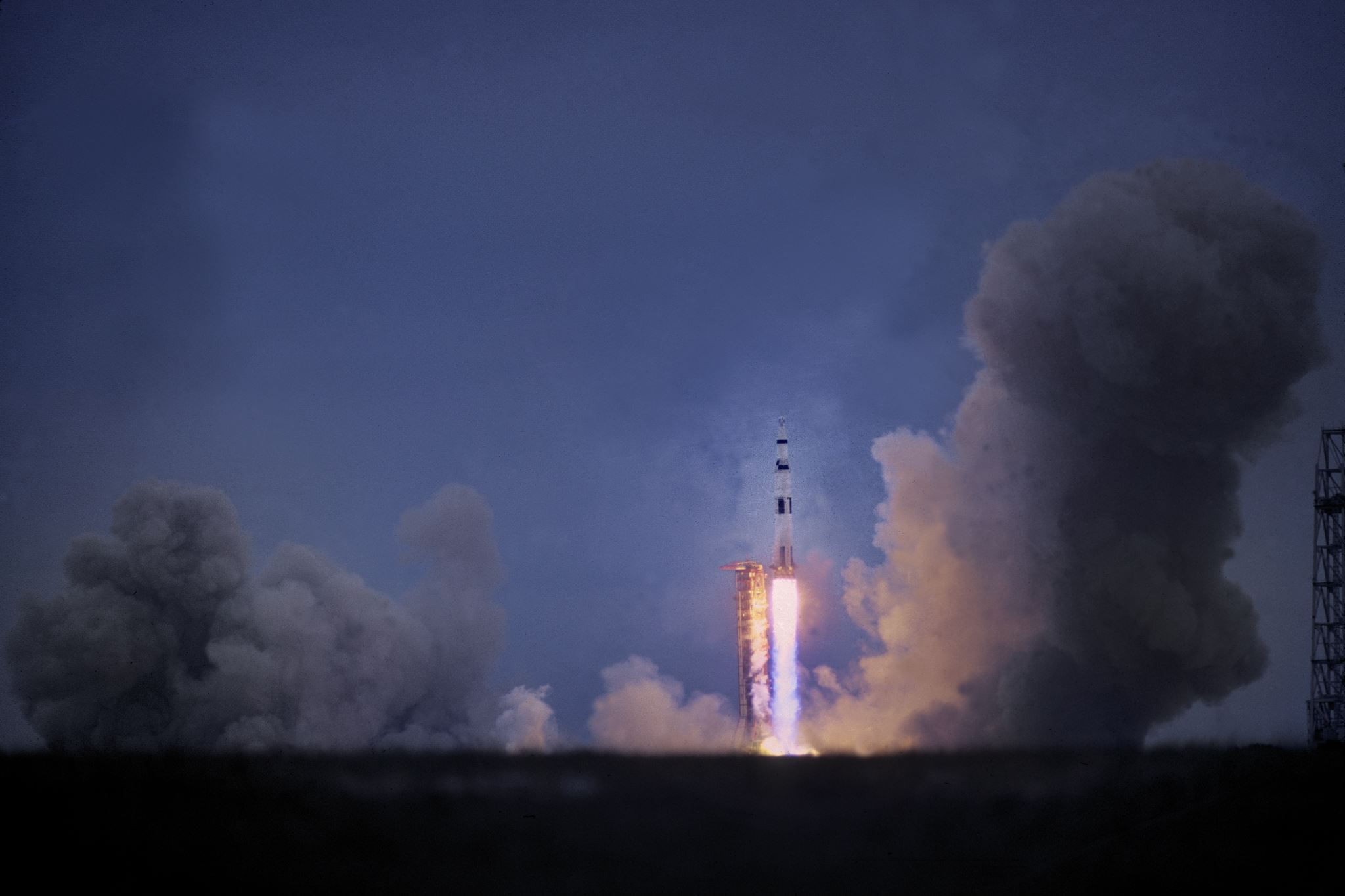 Lanjutan
Suatu kejadian yang mengakibatkan cedera yang tidak 	diharapkan pada pasien kerena suatu tindakan 	(commission) atau karena tidak bertindak (omission), 	dan bukan karena underlying desease atau kondisi 	pasien. Kejadian Tidak Diharapkan (KTD) ada yang dapat 	dicegah dan ada yang tidak dapat dicegah.
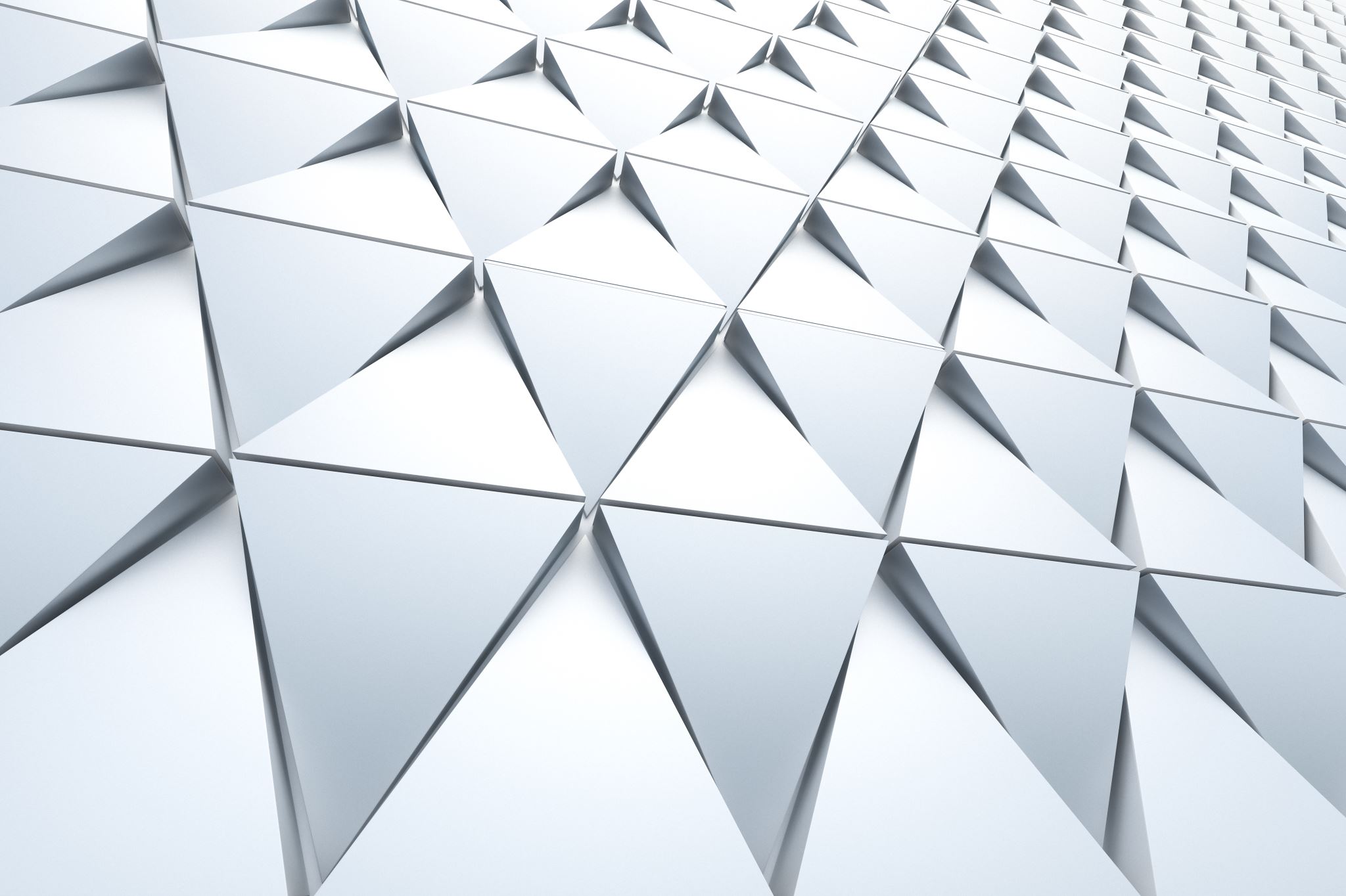 PENYEBAB
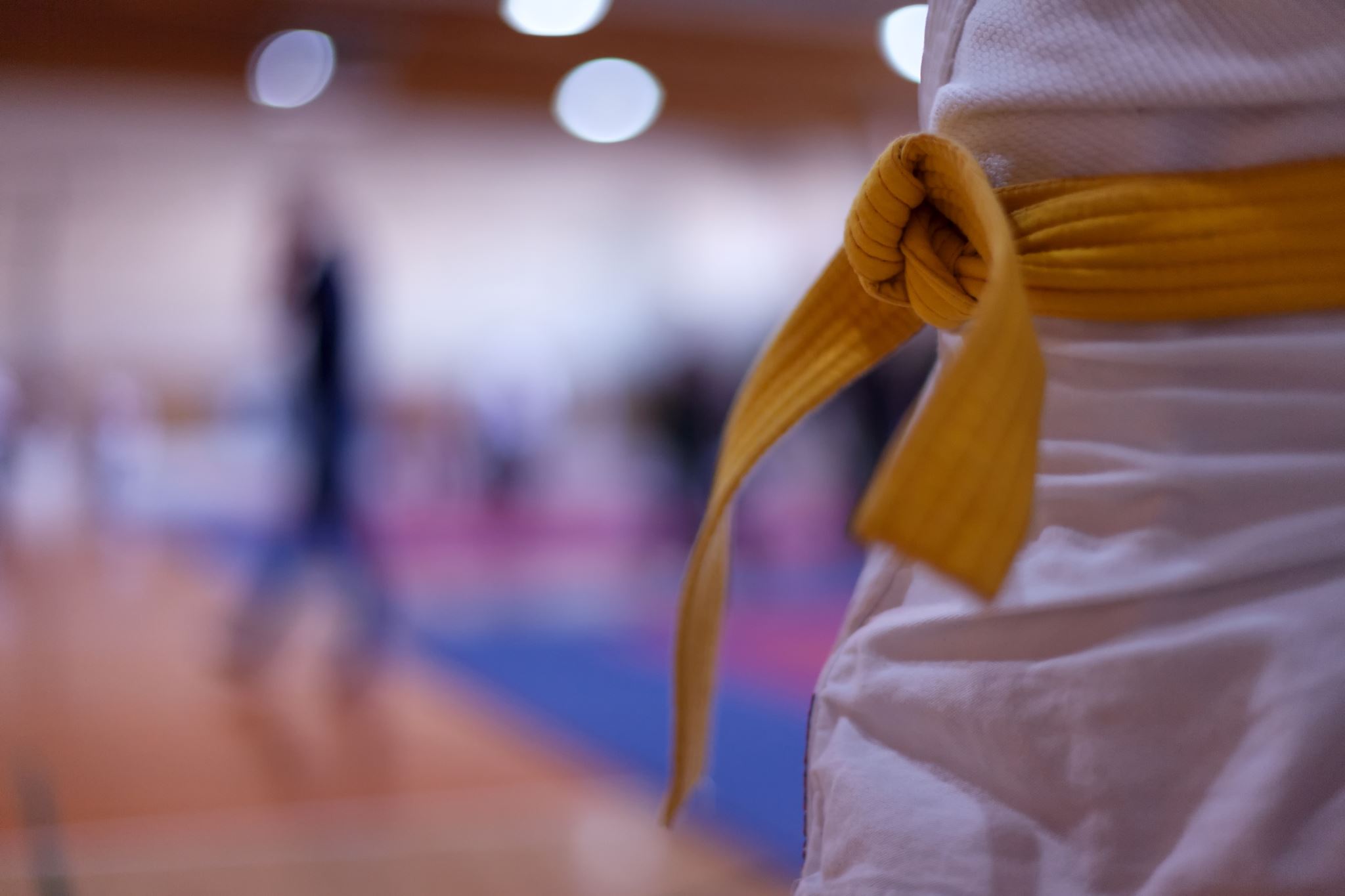 Proses Terjadinya Adverse Event
Untuk meningkatkan keselamatan pasien dan mencegah terjadinya KTD dan KNC, maka perlu diterapkan sembilan solusi keselamatan pasien tersebut di seluruh rumah sakit.
Nama obat yang mirip dan terdengar mirip
identifikasi pasien
komunikasi selama serah terima pasien;
pelaksanaan prosedur yang benar pada lokasi tubuh yang benar;
kontrol larutan elektrolit pekat;
memastikan keakuratan pengobatan pada transisi perawatan;
menghindari kesalahan sambungan kateter dan selang;
perangkat injeksi sekali pakai; Dan
meningkatkan kebersihan tangan untuk mencegah infeksi terkait layanan kesehatan.
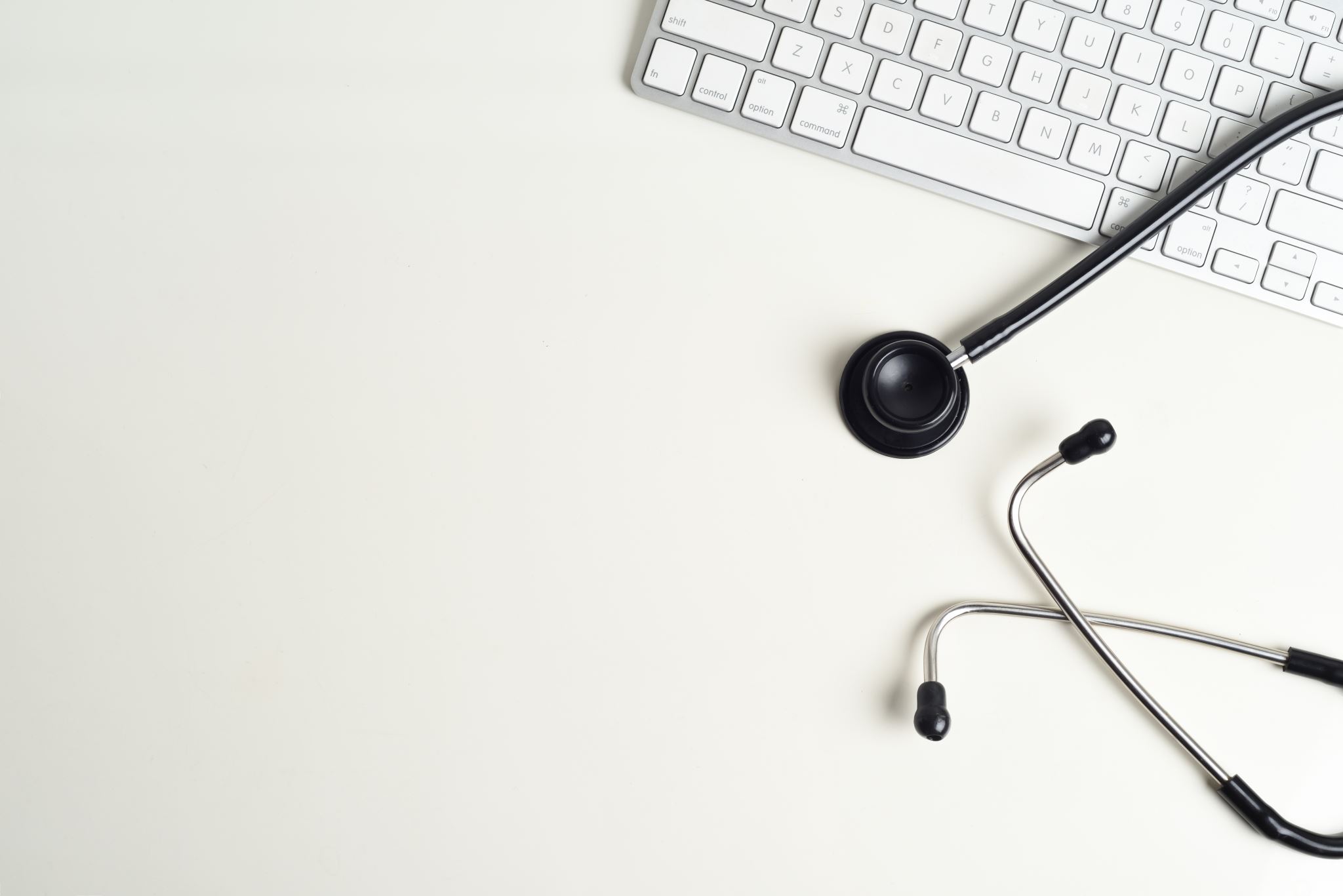 Keselamatan pasien (patient safety) merupakan suatu variabel untuk mengukur dan mengevaluasi kualitas pelayanan keperawatan yang berdampak terhadap pelayanan kesehatan.
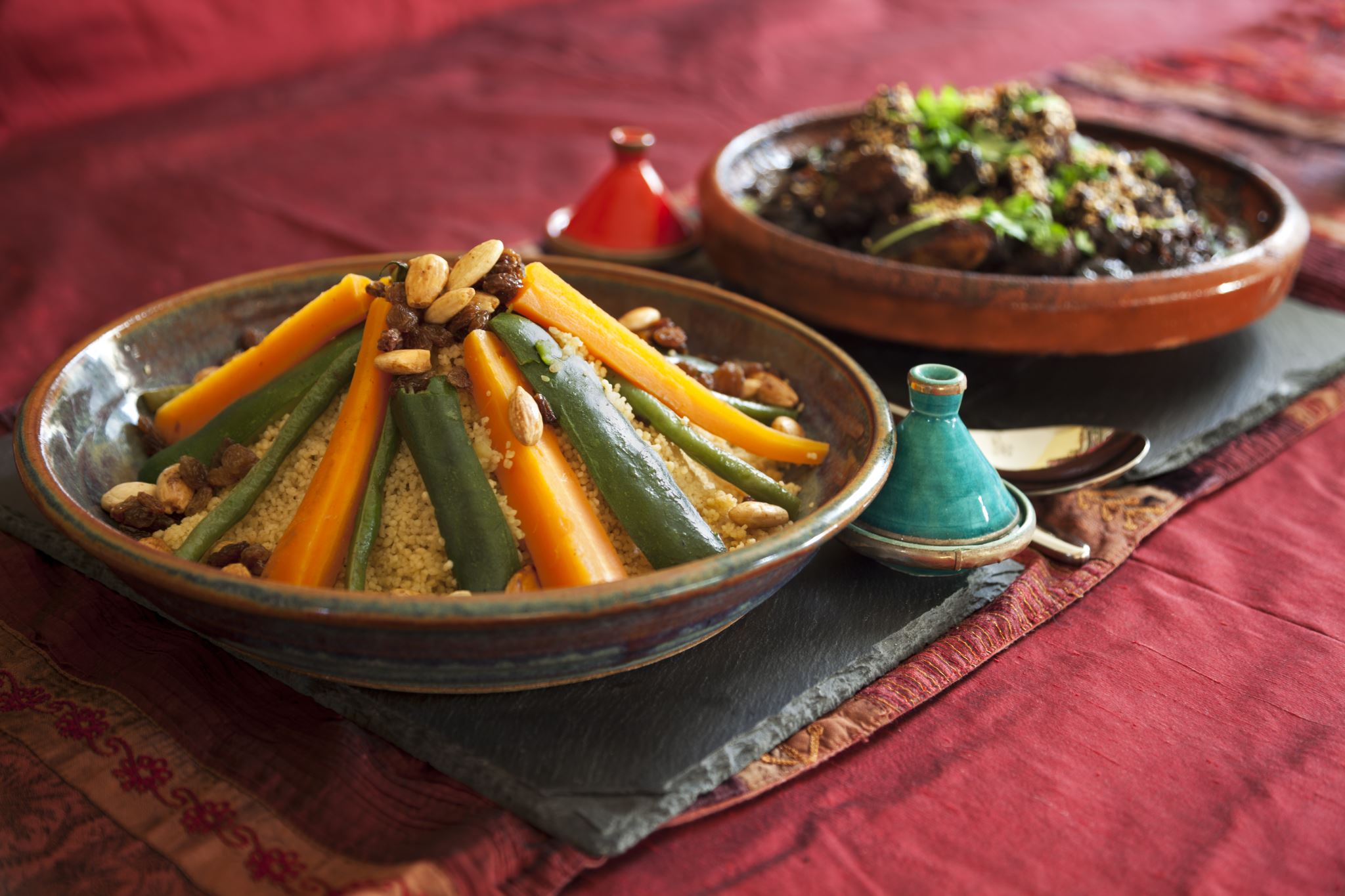 Program keselamatan pasien adalah suatu usaha untuk menurunkan angka kejadian tidak diharapkan (KTD). Area keselamatan pasien yang paling memerlukan pengembangan adalah upaya pencegahan KTD.
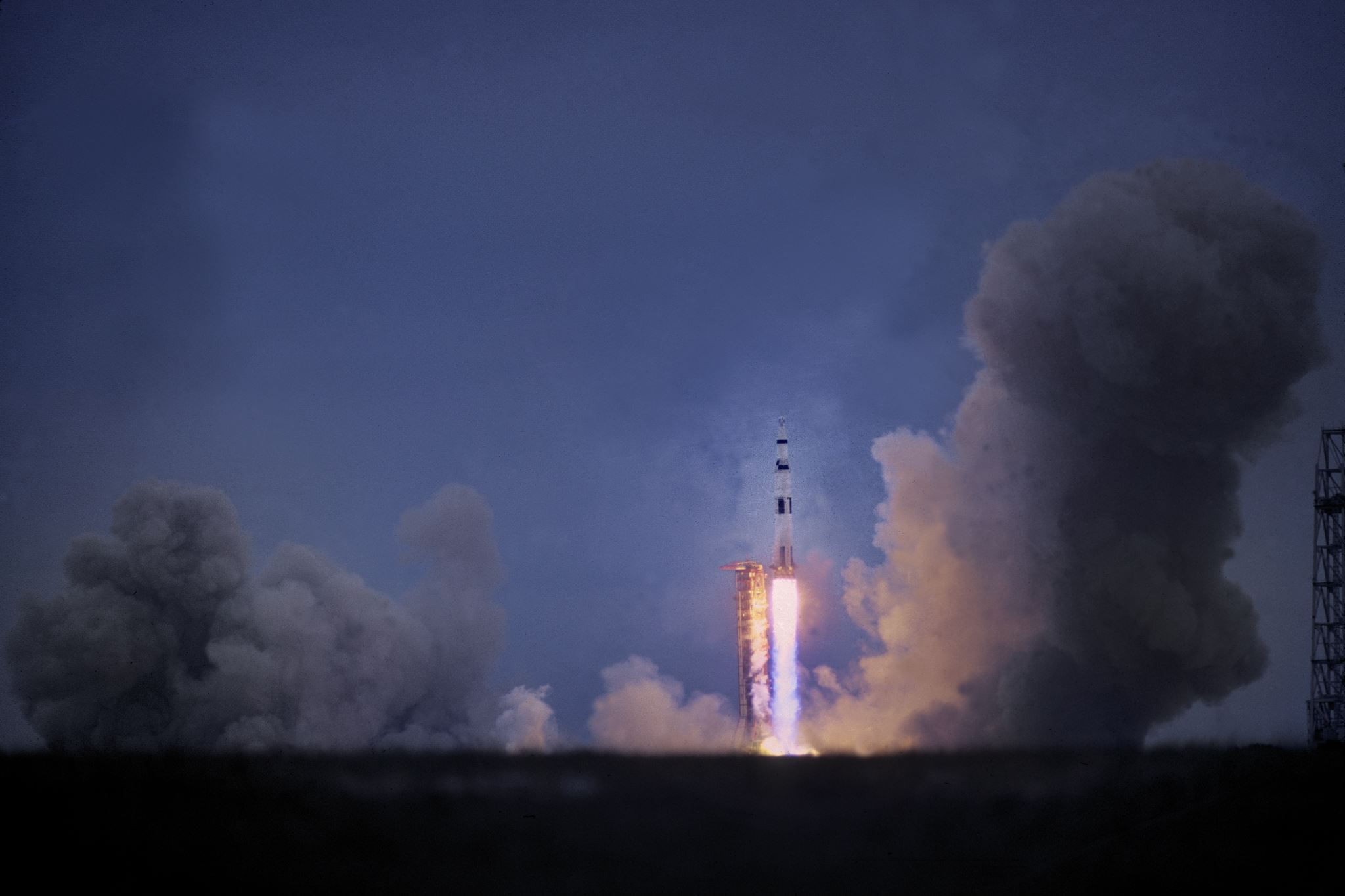 Peran perawat dalam keselamatan pasien
Perawat pemain kunci karena mereka memiliki kontak langsung dan langsung dengan pasien, dan karena itu kemungkinan besar memiliki informasi penting mengenai perasaan dan kondisi fisik pasien, informasi yang dibutuhkan oleh anggota tim lainnya
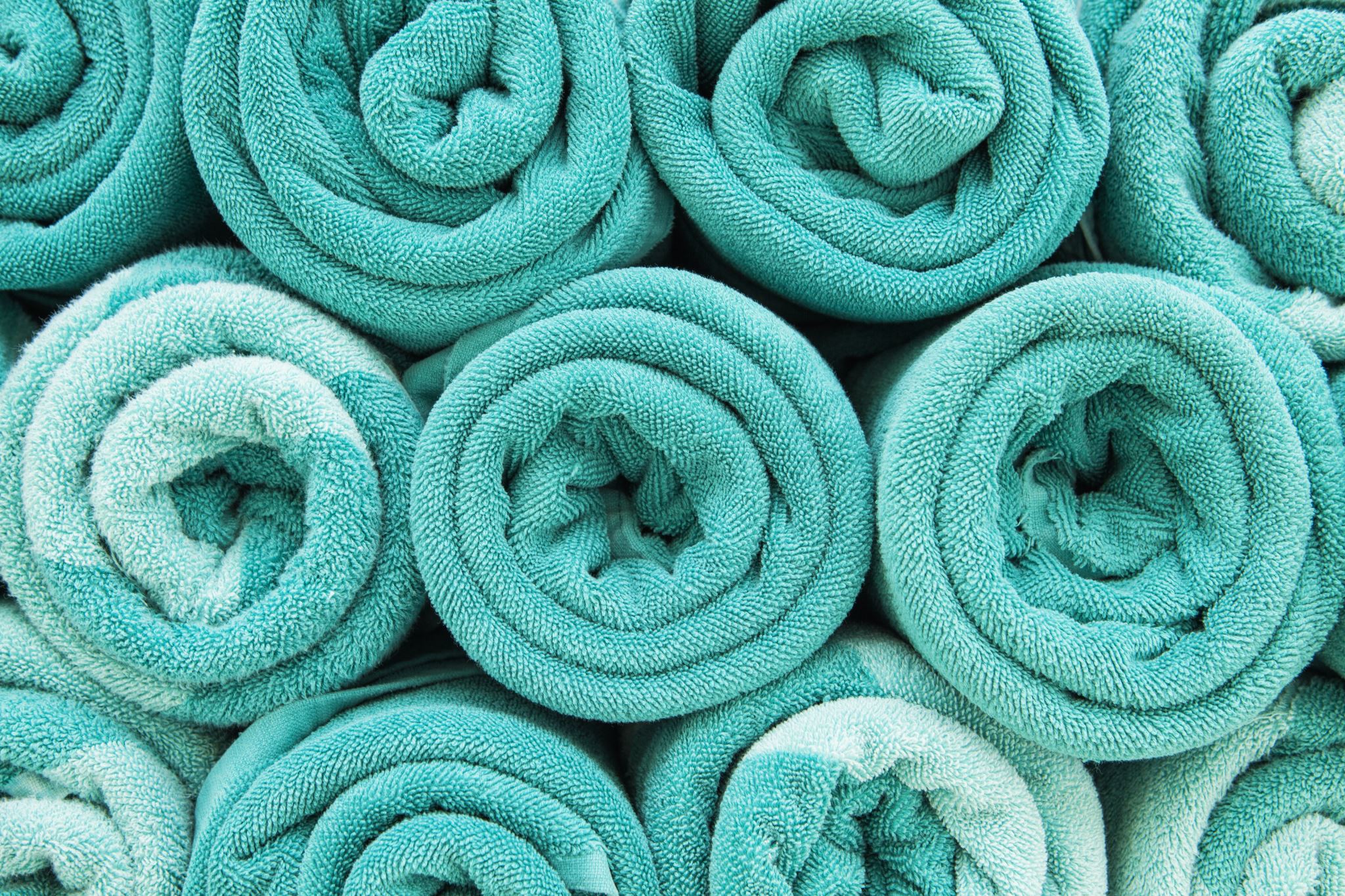 Masalah keselamatan akibat dari kehilangan informasi yang tersedia namun tidak di lanjuti. Sebagai alternatif, penerima informasi mungkin terburu-buru atau sibuk dengan cara lain tidak memperhatikan, dan perawat mungkin tidak sempat menjelaskannya. Hal ini dapat disebut sebagai "informasi yang tidak ditindaklanjuti".
Peran Perawat dalam Hirarki Perawat berada dalam posisi yang sangat sulit dalam hal ini karena mereka harus beroperasi tidak hanya di unit keperawatan hierarkis mereka sendiri, namun juga di hierarki rumah sakit yang lebih luas di mana dokter sangat berkuasa dan dapat mendikte perawat sementara perawat, dan gilirannya, dapat mendikte ke anggota tim perawatan lainnya.
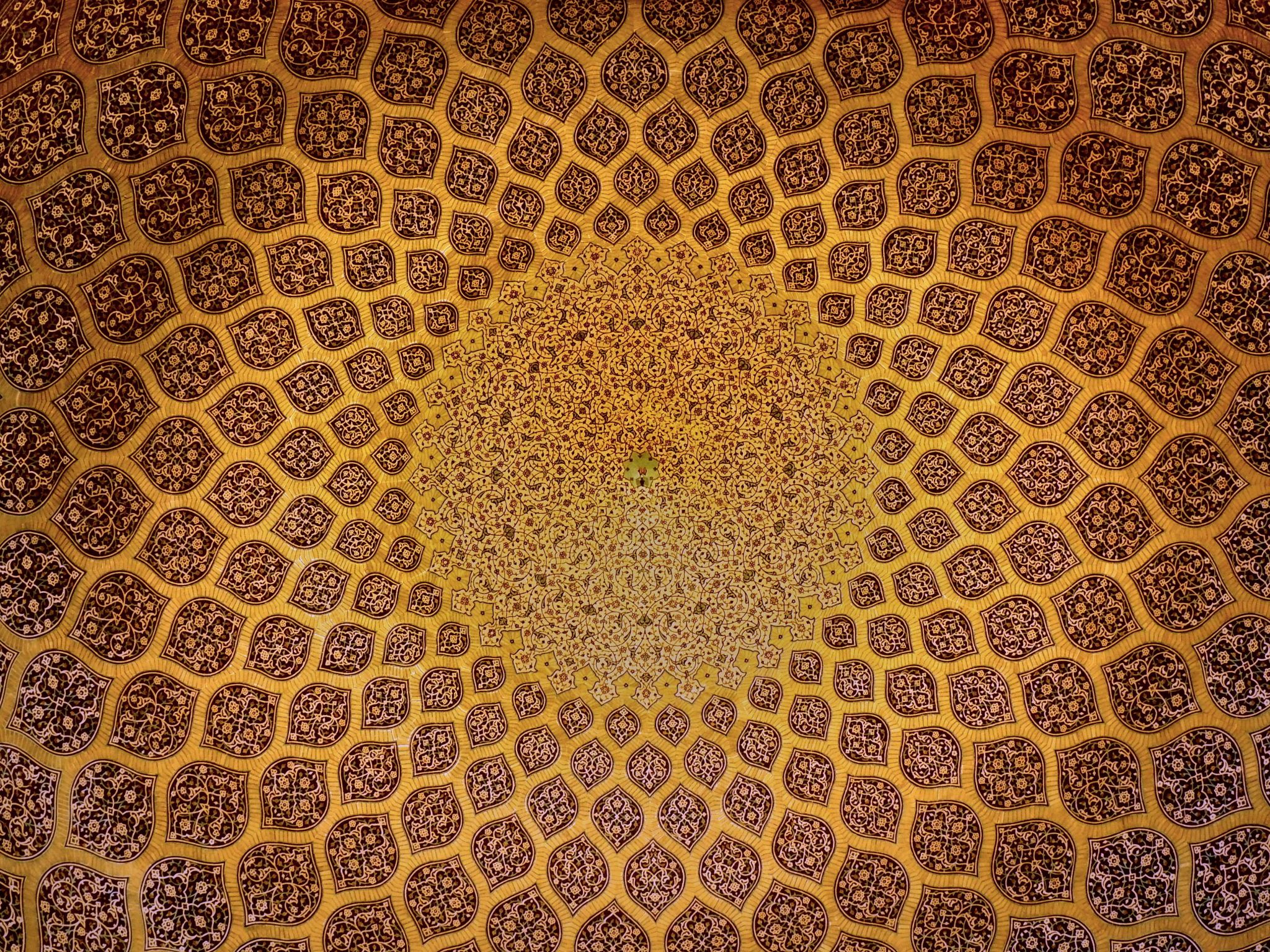 Perspektif keperawatan pada keselamatan pasien
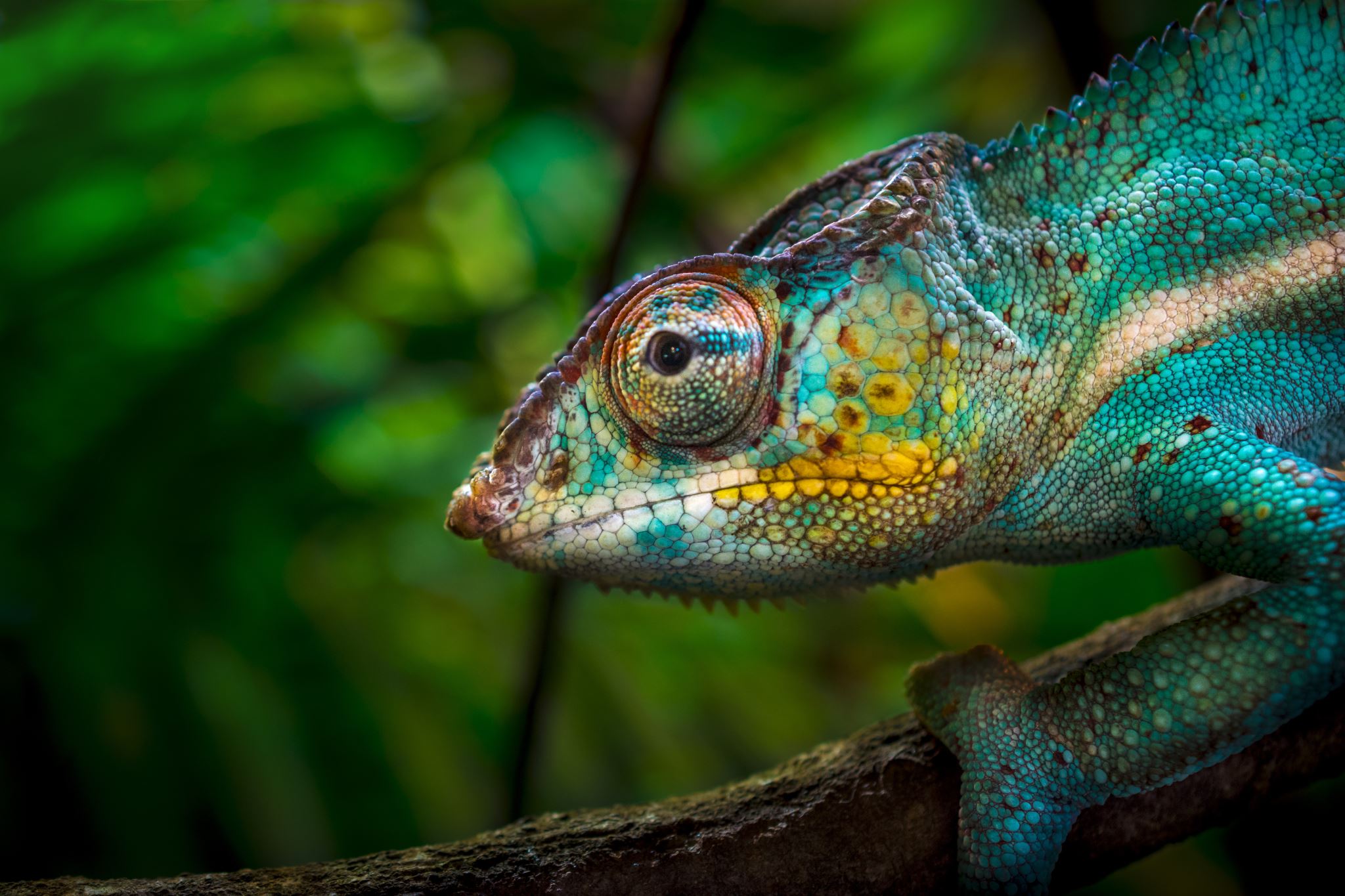 Mendengarkan perawat, beberapa perawat percaya bahwa mereka berisiko jika mereka berbicara tentang apa yang mereka lihat dan ketahui. Mereka mungkin tidak membawa masalah keselamatan pasien jika mereka tidak berada dalam lingkungan yang mendukung.
Perlu Kepemimpinan Keperawatan Perawat ditantang untuk memberikan kepemimpinan yang dibutuhkan untuk menanggapi ancaman terhadap keselamatan pasien di lingkungan praktik keperawatan.
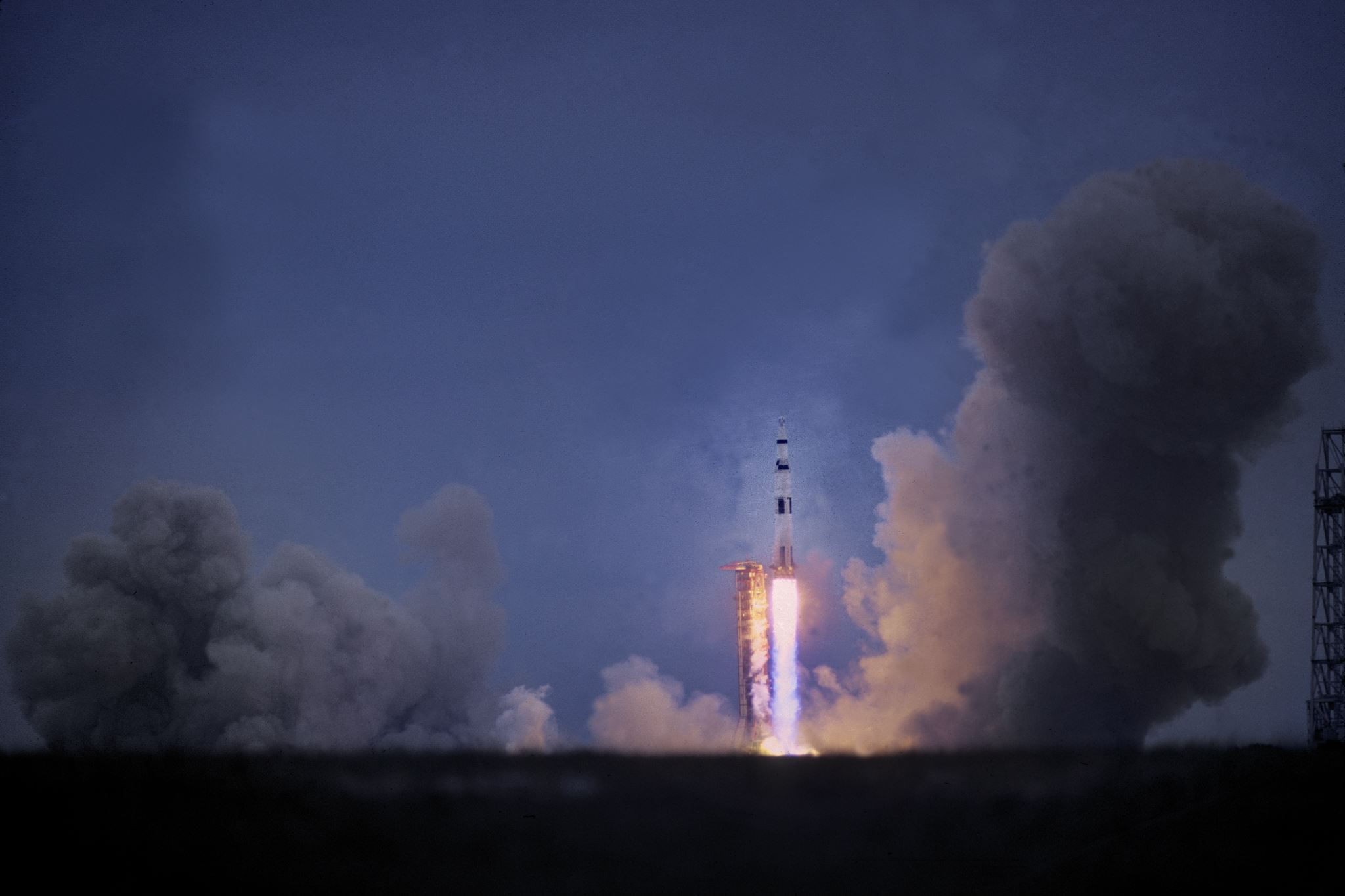 Perlu data Sampai saat ini, informasi tentang perspektif keperawatan dan kontribusi terhadap keselamatan pasien telah dibatasi oleh beberapa faktor. 
	Masalah kesulitan muncul dari variasi definisi 	yang berkaitan 	dengan 	keselamatan pasien. 
	Untuk memberi kontribusi lebih pada inisiatif 	pasien, perawat percaya bahwa 	suara 	mereka harus didengar, kepemimpinan 	perawat harus membawa 	masalah ke depan 	dan data tentang 	masalah keselamatan pasien 	yang 	khusus untuk perawatan 	diperlukan
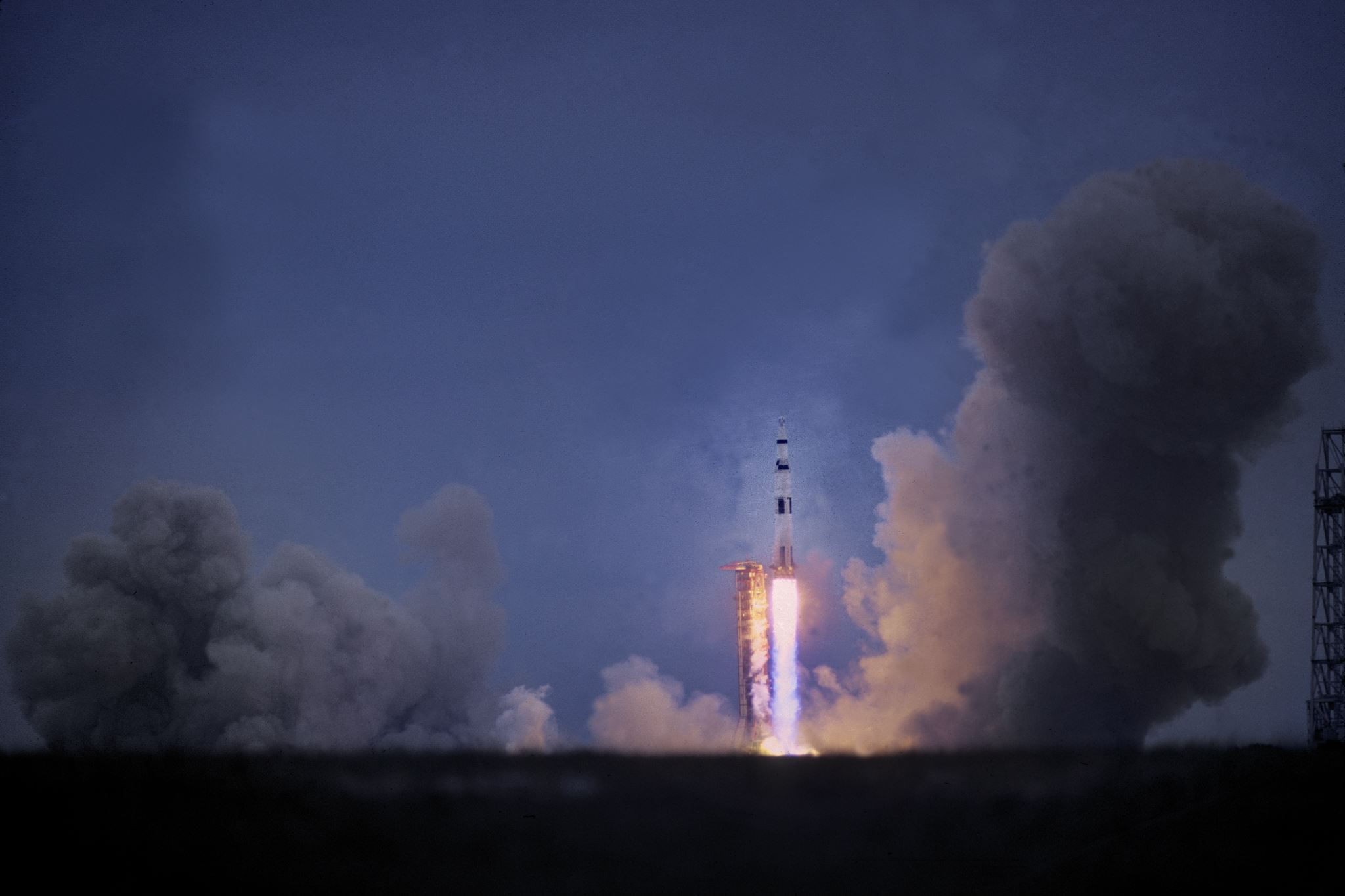 Kesimpulan
Adverse event atau lebih dikenal sebagai kejadian tidak diharapkan (KTD) adalah suatu kejadian yang mengakibatkan cedera yang tidak diharapkan terjadi pada pasien karena suatu tindakan bukan karena kondisi penyakit pasien. 
Penyebab adverse event yaitu kurangnya kompetensi, tidak lengkap atau kurang dokumentasi, kegagalan dalam kerja tim dan komunikasi yang tidak memadai.
Adverse event disebabkan oleh efek samping perawatan medis yang melukai pasien.
Keselamatan pasien (patient safety) merupakan suatu variabel untuk mengukur dan mengevaluasi kualitas pelayanan keperawatan yang berdampak terhadap pelayanan kesehatan.
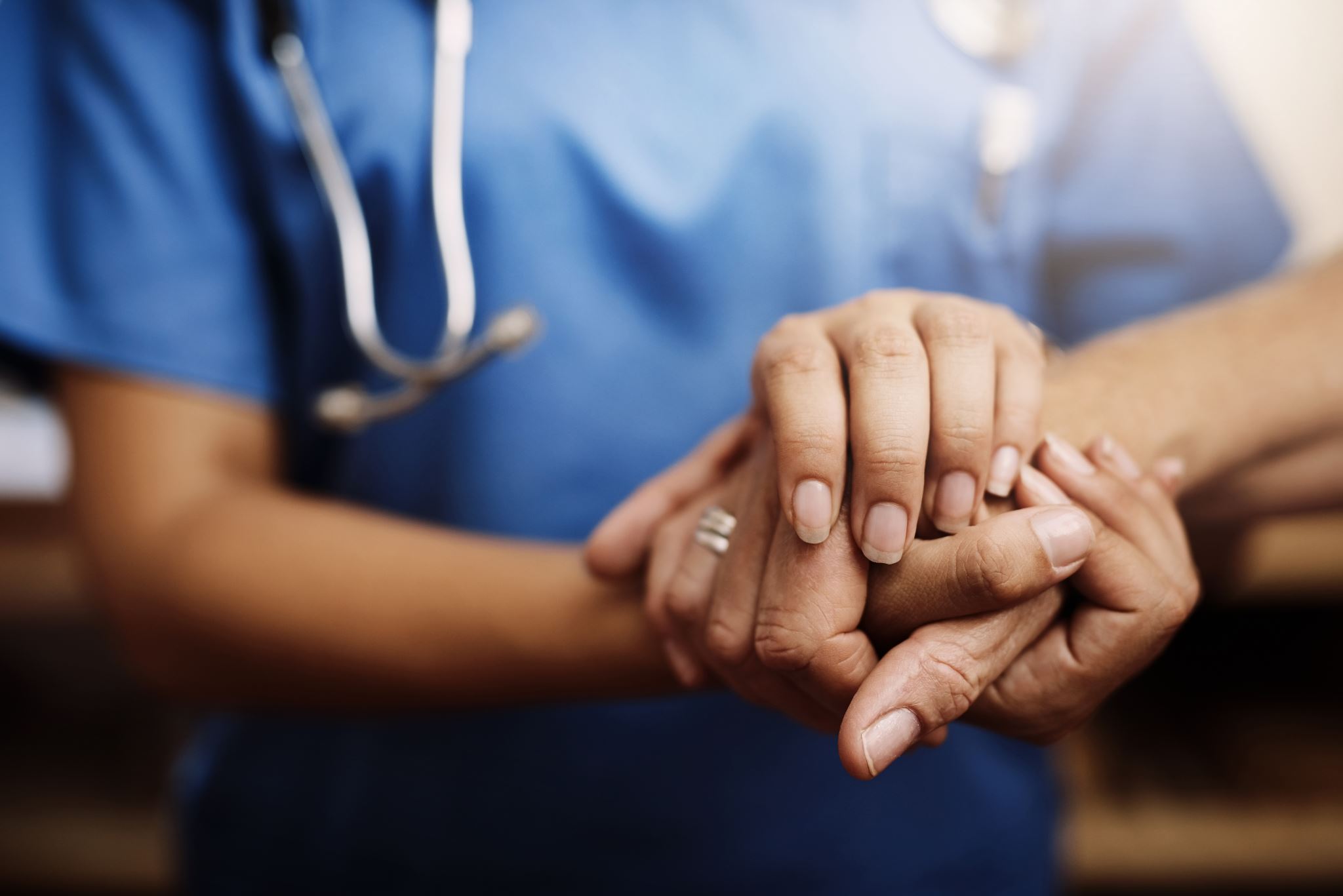 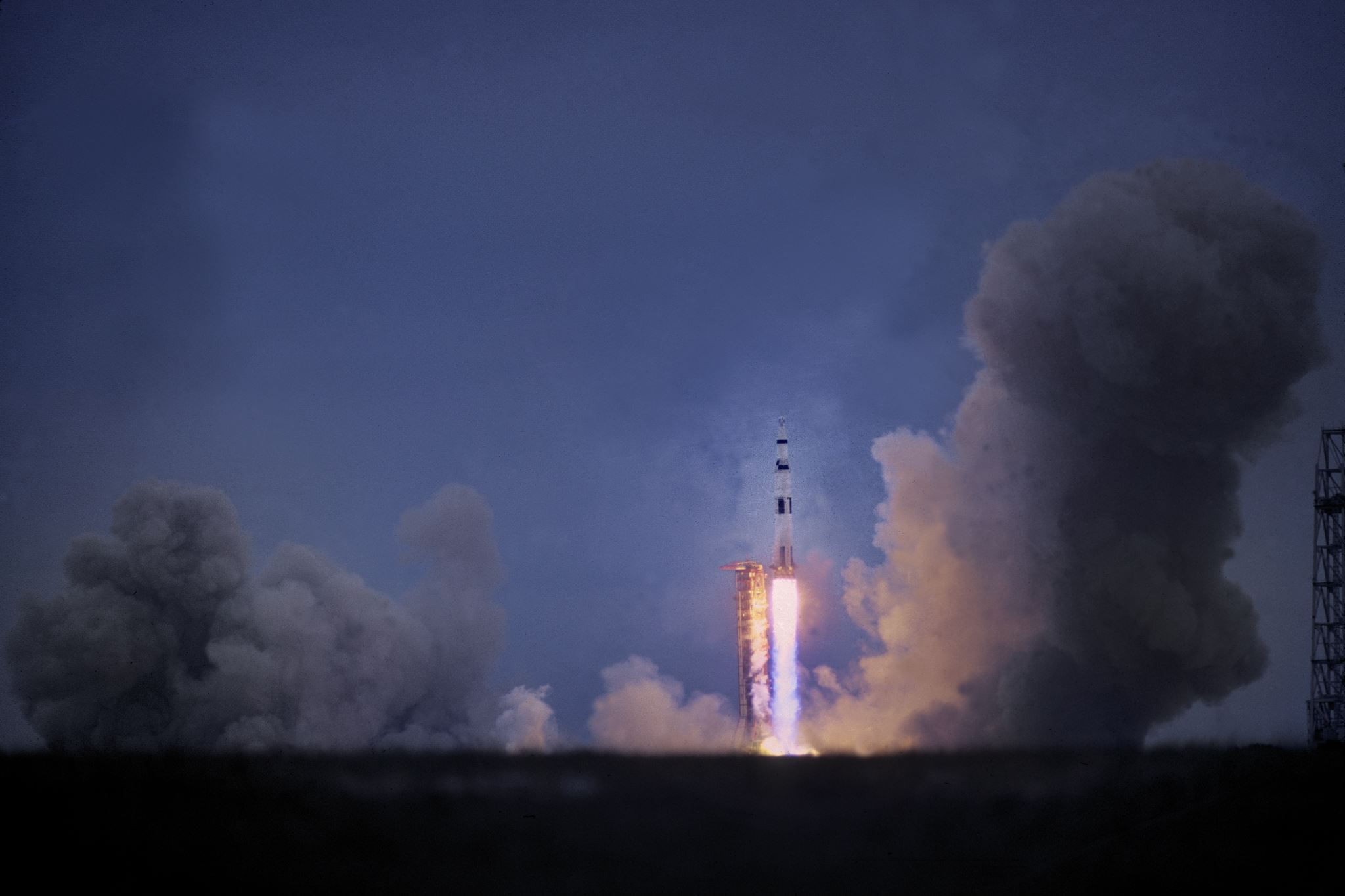 Program keselamatan pasien adalah suatu usaha untuk menurunkan angka kejadian tidak diharapkan (KTD). 
Area keselamatan pasien yang paling memerlukan pengembangan adalah upaya pencegahan KTD.
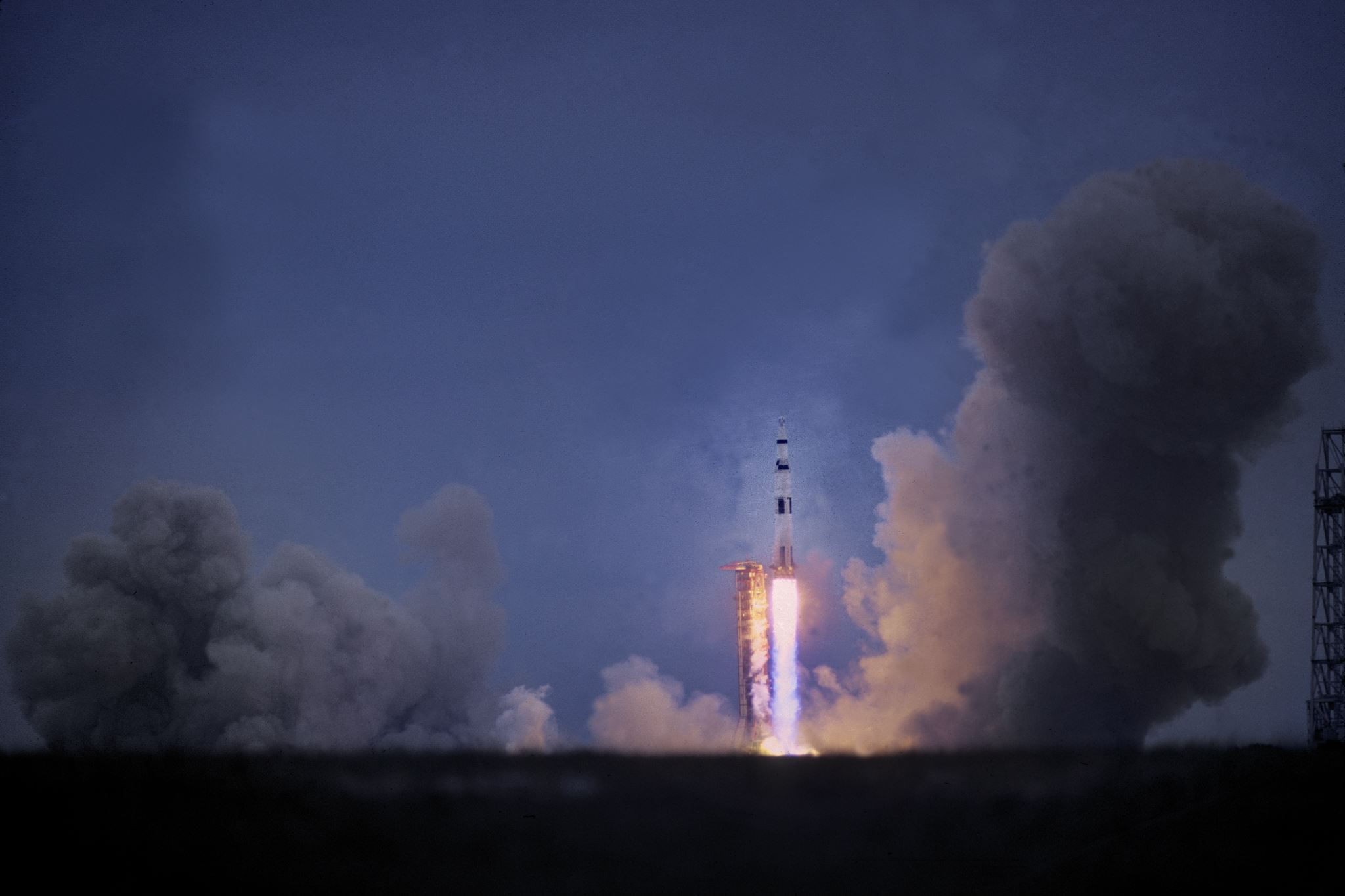 Perawat harus mengkoordinasikan kegiatan dengan dokter dan administrasi yang lebih bertenaga dan memiliki status lebih dalam system medis, mereka dalam hirarki departemen keperawatan sendiri dan harus belajar bagaimana membangun hubungan yang efektif dengan atassan dan bawahan.
Masalah keselamatan hampir selalu merupakan akibat dari kehilangan informasi atau informasi yang tersedia namun tidak ditindaklanjuti.
SEKIAN